الصف : الأولالمادة : علوم الدرس : أشكال و أجزاء النبات
مخرجات التعلم
أن يذكر التلميذ أشكال النباتات
تأمل الصور الآتية:
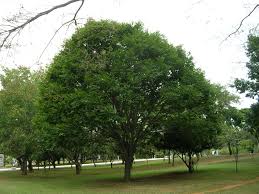 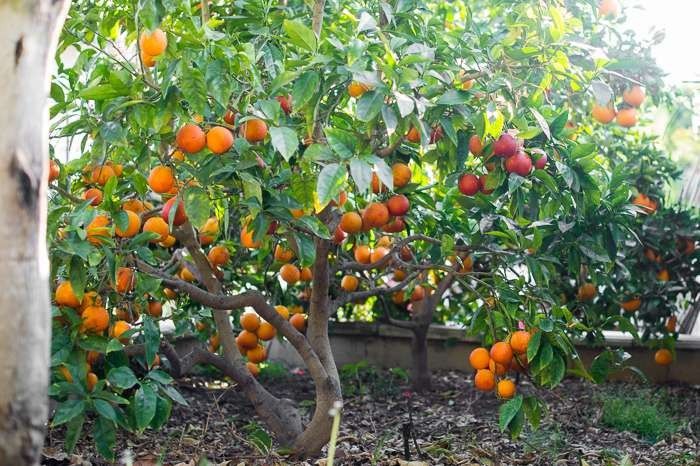 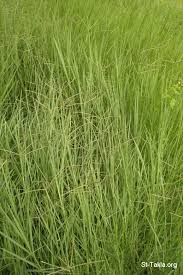 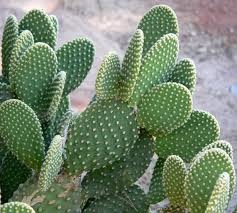 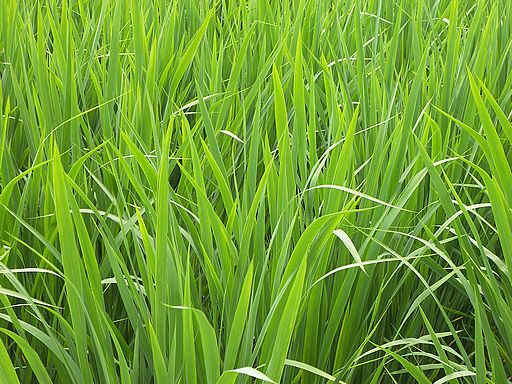 للنباتات أشكال و حجوم مختلفة
تأمل الصورة الآتية:
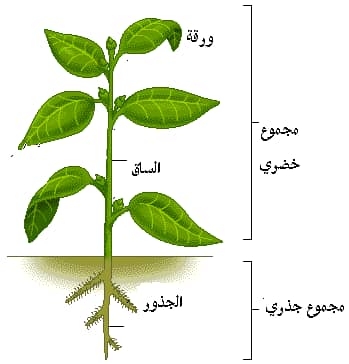 للنبات جذر وسياق وأوراق